Moving forward together:
NFJP Eligibility and Enrollment, Program Services, and Performance
Employment and Training Administration
[Speaker Notes: Date will be changed]
Laura Ibañez
Unit Chief
Specialty National Programs Unit
Employment and Training Administration 
U.S. Department of Labor
Introductions
Program Eligibility and Enrollment
Employment and Training Services
Housing Assistance Services
Performance Targets
Next Steps
[Speaker Notes: To provide guidance for eligibility of program participants, program services, and performance targets, for the National Farmworker Jobs Program (NFJP) authorized under Title I Section 167 Migrant and Seasonal Farmworker (MSFW) Programs of the Workforce Innovation and Opportunity Act (WIOA).]
How long have you worked with your organization?
1 to 3 years
         4 to 7 years
         8-15 years
         16 to 30 years
         Lost count but more than 30 years!
Noel Castro
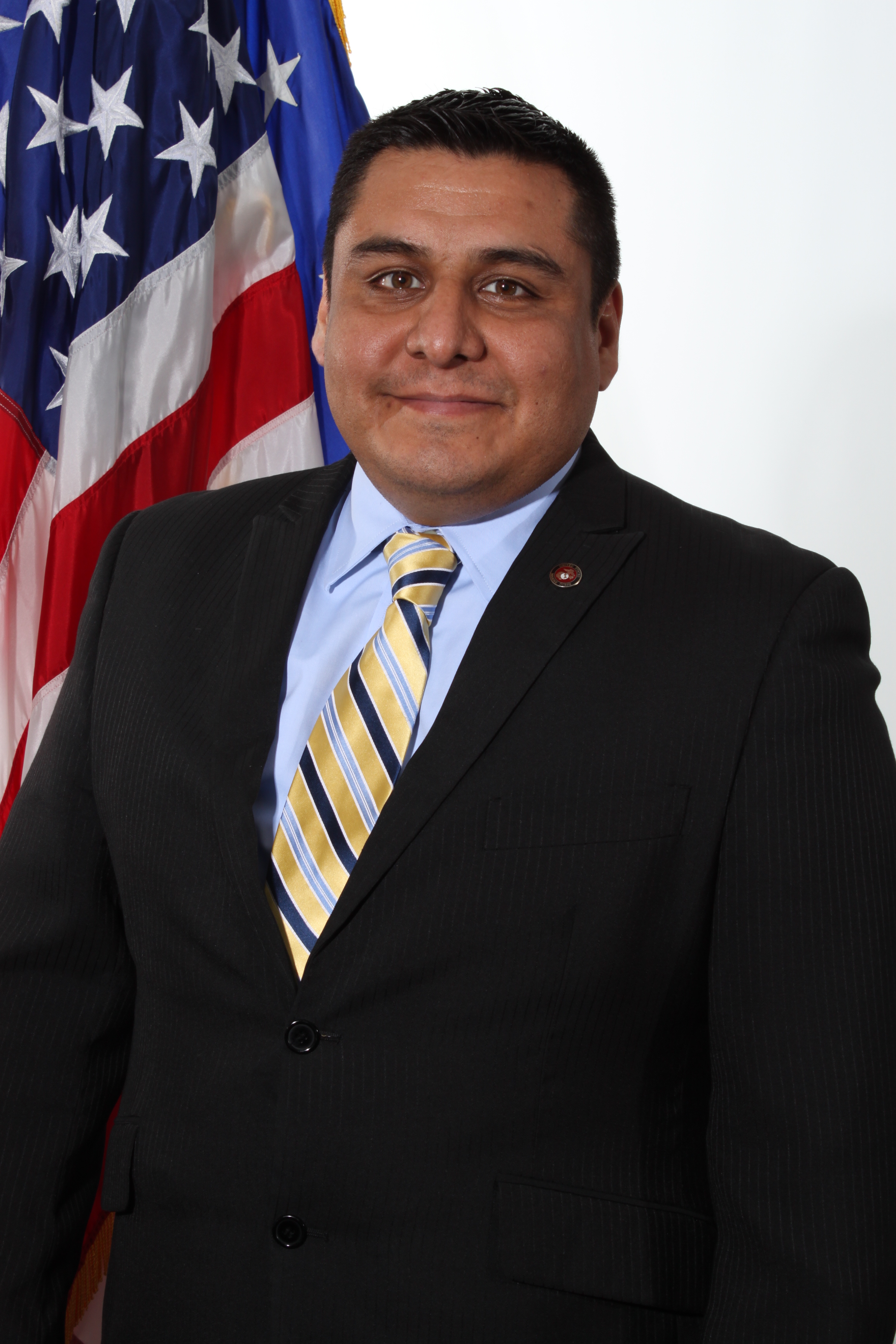 Federal Project Officer
Region 4
Employment and Training Administration 
U.S. Department of Labor
Program eligibility and enrollment
National Farmworker Jobs Program
Eligibility Requirements for NFJP Participants
An individual must meet, on the date of application for enrollment, the criteria under section I or section II below as defined in § 685.110:
I. MSFW 
First, to receive NFJP services an individual must be either a(n):
Eligible seasonal farmworker; 
Eligible migrant farmworker; or
Eligible MSFW youth. 
Second, a NFJP participant must be:
A low-income individual who faces multiple barriers to economic self-sufficiency.

II. Dependent of a MSFW
To qualify for NFJP as a dependent an individual must be a dependent of an eligible MSFW. The eligible MSFW must meet the two requirements above.
[Speaker Notes: For Housing Grantees, please remember that NFJP-funded permanent housing development activities that benefit eligible MSFWs do not require individual eligibility determinations.]
Definition of Low-income Individual WIOA Section 3(36)(A)
Low-Income Individual means an individual who either:
	(i) receives, or in the past 6 months has received, or is a member of a family that is receiving or in the past 6 months has received, assistance through the supplemental nutrition assistance program established under the Food and Nutrition Act of 2008 (7 U.S.C. 2011 et 	seq.), the program of block grants to States for temporary assistance for needy families program under part A of title IV of the Social Security Act (42 U.S.C. 601 et seq.), or the supplemental security income program established under title XVI of the Social Security Act (	42 U.S.C.1381 et seq.), or State or local income-based public assistance;

	(ii) is in a family with total family income that does not exceed   	the higher of:
		(I)The poverty line; or
		(II) 70 percent of the Lower Living Standard Income
		Level;
[Speaker Notes: Before we go through the definitions for the different eligible groups, let’s look at the low-income definition.

Keep in mind you do not need to rely on LLSIL alone.]
Definition of Low-income Individual WIOA Section 3(36)(A)
(iii) is a homeless individual (as defined in Section 41403(6) of the Violence Against Women Act of 1994 (42 U.S.C. 14043e–2(6)), or a homeless child or youth (as defined under Section 	725(2) of the McKinney-Vento Homeless Assistance Act (42 U.S.C. 11434a(2));

	(iv) receives or is eligible to receive a free or reduced price lunch under the Richard B. Russell National School Lunch Act (42 U.S.C. 1751 et seq.);

	(v) is a foster child on behalf of whom State or local government payments are made; or

	(vi) is an individual with a disability whose own income meets the income requirement of B above, but who is a member of a family whose income does not meet this requirement.
[Speaker Notes: Before we go through the definitions for the different eligible groups, let’s look at the low-income definition.

Keep in mind you do not need to rely on Lower Level Standard Income Level (LLSIL) alone.]
Definition for Eligible Seasonal Farmworker WIOA Section 167(i)(3)
Eligible seasonal farmworker means a low-income individual who for 12 consecutive months out of the 24 months prior to application for the program involved, has been primarily employed in agricultural or fish farming labor that is characterized by chronic unemployment or underemployment, and faces multiple barriers to economic self-sufficiency.
[Speaker Notes: NFJP participants must have performed labor for wages in occupations and industries within agricultural production and agricultural services for 12 consecutive months out of the 24 months prior to application for the program involved.]
Clarification on Definition for Eligible Seasonal Farmworker
“Primarily employed in agricultural or fish farming labor” means an individual earning at least 50 percent of his/her total income from farmwork or by being employed at least 50 percent of his/her total employment time in farmwork. 


The terms “chronic unemployment or underemployment” as used in WIOA Section 167 (i)(3)(A)(i) refers to the nature of agriculture or fish farming labor force as a whole and whether it experiences either chronic unemployment or underemployment.
An NFJP applicant does not need to provide additional documents to demonstrate that they are either chronically unemployed or underemployed to be eligible for the program.


Additionally, an NFJP applicant does not need to provide documents to demonstrate that they “face multiple barriers to economic self-sufficiency ” as used in WIOA Section 167 (i)(3)(A)(ii).
[Speaker Notes: Now let’s breakdown a few terms in the eligible seasonal farmworker definition.

Eligible seasonal farmworker means a low-income individual who for 12 consecutive months out of the 24 months prior to application for the program involved, has been primarily employed in agricultural or fish farming labor that is characterized by chronic unemployment or underemployment, and faces multiple barriers to economic self-sufficiency.  

For the purposes of determining eligibility, grantees are not required to collect source documentation to demonstrate chronic unemployment or underemployment.  Similarly, grantees are not required to collect source documentation to demonstrate that an individual faces multiple barriers to economic self-sufficiency. 

Rather instead this information should be collected to assess participants’ barriers to help inform their career planning approach to develop comprehensive programs and to coordinate supportive services during program participation and after job placement.  
 


Based on the population document the barrier - IEP]
Definition for Eligible MigrantWIOA Section 167(i)(3)
Eligible migrant farmworker means an eligible seasonal farmworker as defined in WIOA Section 167(i)(3) whose agricultural labor requires travel to a job site such that the farmworker is unable to return to a permanent place of residence within the same day.
Definition for Eligible MSFW Youth§ 685.110
Eligible MSFW youth means an eligible MSFW aged 14-24 who is individually eligible or a dependent of an eligible MSFW.  Grantees may enroll participants aged 14-24 as either a MSFW adult or a MSFW youth participant  (described in § 685.320), but not in both categories.
[Speaker Notes: 685 adjusts the upper and lower age ranges of eligible MSFW youth to conform to those established in WIOA sec. 129 for Out of School Youth and In School Youth]
Definition for Dependent of a MSFW§ 685.110
Dependent of a MSFW is an individual who:
(1)  Was claimed as a dependent on the eligible MSFW’s Federal income tax return for the previous year; or
(2)  Is the spouse of the eligible MSFW; or
(3)  If not claimed as a dependent for Federal income tax purposes, is able to establish:
	(i)  A relationship as the eligible MSFW’s;
	(A)  Child, grandchild, great grandchild, including legally adopted children;
	(B)  Stepchild;
	(C)  Brother, sister, half-brother, half-sister, stepbrother, or stepsister;
	(D)  Parent, grandparent, or other direct ancestor but not foster parent;
	(E)  Foster child;
	(F)  Stepfather or stepmother;
	(G)  Uncle or aunt;
	(H)  Niece or nephew;
	(I)   Father-in-law, mother-in-law, son-in-law; or
	(J)  Daughter-in-law, brother-in-law, or sister-in-law; and
(ii)  The receipt of over half of his/her total support from the eligible MSFW's family during the eligibility determination period.
Definition of Farmwork§ 651.10
Farmwork means cultivation and tillage of the soil, 	dairying, production, cultivation, growing, and harvesting 	of any agricultural or horticultural commodities.
	
	This includes the raising of livestock, bees, fur-bearing 	animals, or poultry, farming of fish, and any practices 	(including any forestry or lumbering operations) performed 	by a farmer, or on a farm, as an incident to or in 	conjunction with such farming operations, including 	preparation for market, delivery to storage or to market, or 	to carriers for transportation to market.  

	It also includes the handling, planting, drying, packing, 	packaging, processing, freezing, or grading prior to 	delivery for storage of any agricultural or horticultural 	commodity in its unmanufactured state).
[Speaker Notes: Broader now than it was in WIA
New - Processing and Farming of fish
Definitions focus on functions so meant to be more inclusive

The definition of farmwork under 685 support strategic alignment across workforce development programs by aligning the definition of “farmwork” found in this part with that used in the Employment Services program authorized by Wagner-Peyser]
Farmwork and NAICS
Although the North American Industry Classification System (NAICS) codes are the primary resource used to help define farmwork, NFJP grantees are encouraged to draw upon multiple factors rather than refer only to the NAICS codes. For information on industry sectors, see NAICS codes available on the NFJP website at: 
http://www.census.gov/eos/www/naics/.
[Speaker Notes: So it seems like we all have a different way of pronouncing NAICS.

We often get asked how are we defining farmworker and if it’s not in the NAICS code is it still considered farmworker. 

The definition of Farmwork is what we should start with. It is not necessary for you to rely on the NAICS codes alone.]
Eligibility Determination Period§ 685.110
Eligibility Determination Period (timing): The eligibility determination period means any consecutive 12-month period within the 24-month period immediately preceding the date of application for NFJP by the MSFW applicant.

ETA will address source documentation for data validation requirements in future guidance.
Other Important Considerations
NFJP-funded permanent housing development activities that benefit eligible MSFWs do not require individual eligibility determinations. 

Male NFJP Participants: Male participants in any program or activity established under WIOA Title I or receiving any assistance or benefit under this title must not have violated section 3 of the Military Selective Service Act (50 U.S.C. App. 453) by not presenting and submitting to registration as required pursuant to such section (see WIOA Section 189(h)).  (See TEGL 11-11, Change 1 and 2 provides Selective Service registration requirements for ETA programs funded through WIOA).  

Note for NFJP Participants who are Deferred Action for Childhood Arrivals: NFJP participants may include individuals with employment authorization documents who have been granted relief under the Deferred Action for Childhood Arrivals (DACA). (See TEGL 2-14)
[Speaker Notes: Now that we covered the definitions let’s cover a few basics.
Keep in mind it’s only the program participant that needs to meet this selective service requirements. 

For example, if you are a female dependent and you are qualifying for NFJP under your father’s farmworker status then the father is not required to meet this requirement if the father is not the program participant. 

Another example, if you are a male dependent and you are qualifying for NFJP under your father’s farmworker status, the male dependent participant is required to meet this requirement. 

TEGL 11-11 Change 1 and Change 2 implemented the requirements of WIA Section 189(h), and WIOA retains the same requirements.  This guidance provides a series of questions for grantees to determine if there is a knowing and willful failure to register.  Individuals may be eligible for services if they are able to provide, and the grantee determines, that there was not a knowing and willful failure to register according to the definitions provided in TEGL 11-11 Change 1 and Change 2. 

NFJP grantees must administer the program in conformity with TEGL 2-14 Eligibility of Deferred Action for Childhood Arrivals Participants for Workforce Investment Act and Wagner-Peyser Act Programs http://wdr.doleta.gov/directives/corr_doc.cfm?DOCN=7233.  For information on prohibition on discrimination against certain non-citizens, see WIOA Section 188 (a)(5).]
Other Important Considerations
Grantees are encouraged to assess a participant’s interests, strengths, and barriers to help inform their career planning approach. (See WIOA Section 3(8)).

NFJP grantees are expected to actively work with their AJC and other workforce system partners in identifying services and programs that are tailored to the applicants’ needs and career pathway interests.
  
Individuals who are determined ineligible for NFJP should be connected to other AJC services or alternative programs for which they qualify.
[Speaker Notes: To effectively serve all NFJP participant, grantees…

Career planning is a client-centered approach designed to develop comprehensive programs and to coordinate supportive services during program participation and after job placement described in WIOA Section 3(8).]
Trevor Capon
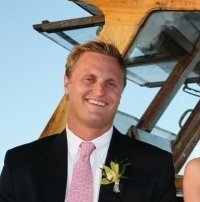 Federal Project Officer
Region 1
Employment and Training Administration 
U.S. Department of Labor
How many of you have already established an MOU with your Local Workforce Development Board?
Yes! And proud of it!!!
It’s in the works.
It’s like moving mountains. Help!
Program Services
Employment and Training Grants
[Speaker Notes: All NFJP grantees are expected to offer a customer-focused case management approach to providing career services, training, youth services, housing and other related assistance to eligible MSFWs.

NFJP services must be aligned with the needs of the MSFW population in the service area and include the services that are necessary to meet each participant’s employment and education needs, or housing needs.]
Career Services§ 685.340
May include workforce investment activities (including youth workforce investment activities) and related assistance described in:
WIOA Sec. 167(d)
WIOA Sec. 134(c)(2); and 
Part 680 

Grantees may provide other services identified in the approved program plan. 

The delivery of career services to eligible MSFWs by the grantee and through the one-stop system must be discussed in the required MOU between the Local WDB and the grantee.
Training Services § 685.350
Grantees may provide the training activities described in WIOA secs. 167(d) and 134(c)(3)(D), and part 680 (Adult and Dislocated Worker Activities under Title I of WIOA) of this chapter to eligible MSFWs.  

These activities include, but are not limited to, occupational-skills training and on-the-job training (OJT).  Eligible MSFWs are not required to receive career services prior to receiving training services.
Training Services: OJTs§ 685.350
When providing OJT services NFJP grantees may reimburse employers for the extraordinary costs of training by up to 50 percent of the wage rate of the participant for OJT. 

Grantees may also increase the OJT reimbursement rate up to 75 percent of the wage rate of a participant under certain conditions, provided that such reimbursement is being provided consistent with the reimbursement rates used under WIOA sec. 134(c)(3)(H)(i) for the Local Area(s) in which the grantee operates its program.
Training Services§ 685.350
Training services must be directly linked to an in-demand industry sector or occupation in the service area, or in another area to which an eligible MSFW receiving such services is willing to relocate. 

Training activities must encourage the attainment of recognized post-secondary credentials as defined in § 685.110 when appropriate for an eligible MSFW.
Recognized Postsecondary Credential WIOA Section 3(52)
The term “recognized postsecondary credential” means a credential consisting of an industry-recognized certificate or certification, certificate of completion of an apprenticeship by the State involved or Federal Government, or an associate or baccalaureate degree.
Youth Services§ 685.360
Grantees may provide activities and services to eligible MSFWs youth ages 14-24 that include but are not limited to:
Career services and training as described in §§ 685.340 and 685.350;
Youth workforce investment activities specified in WIOA sec. 129; 
Life skills activities which may include self- and interpersonal skills development; and
Community service projects.

Other activities and services that conform to the use of funds for youth activities described in part 681 of this chapter.
Grantees may provide these services to any eligible MSFW youth, regardless of the participant’s eligibility for WIOA title I youth activities as described in WIOA sec. 129(a).
[Speaker Notes: 685 requires grantees to coordinate services, particularly outreach to MSFWs, with the State Workforce Agency (SWA) in their service area and the State Monitor Advocate to facilitate MSFW youth co-enrollments with other WIOA title I programs.


Grantees may provide these services to any eligible MSFW youth, regardless of the participant’s eligibility for WIOA title I youth activities as described in WIOA sec. 129(a).]
Youth Program ElementsWIOA Section 129
Tutoring, study skills training, instruction, dropout prevention and recovery strategies;

Alternative secondary school services, or dropout recovery services;

Paid and unpaid work experiences including:
Summer employment opportunities and opportunities available during the school year;
Pre-apprenticeship programs;
Internships and job shadowing; and
On-the-job training opportunities;

Occupational skill training, which shall include priority consideration for training programs that lead to recognized postsecondary credentials aligned with in-demand industry sectors or occupations in the local area involved;

Education offered concurrently with and in the same context as workforce preparation activities and training for a specific occupation or occupational cluster;

Leadership development opportunities, which may include community service and peer-centered activities encouraging responsibility and other positive social and civic behaviors, as appropriate;

Supportive services;
[Speaker Notes: Youth workforce investment activities specified in WIOA sec. 129; (3) Life skills activities which may include self- and interpersonal skills development; (4) Community service projects; (b) Other activities and services that conform to the use of funds for youth activities described in part 681 of this chapter. (c)]
Youth Program ElementsWIOA Section 129
(Continued)

Adult mentoring for the period of participation and a subsequent period, for a total of not less than 12 months;

Follow-up services for not less than 12 months after the completion of participation, as appropriate;

Comprehensive guidance and counseling, including drug and alcohol abuse counseling and referral;

Financial literacy and entrepreneurial skills training;

Career awareness, career counseling, and career exploration services including labor market and employment information about in-demand industry sectors or occupations; and 

Activities that help youth prepare for and transition to postsecondary education and training.
[Speaker Notes: Youth workforce investment activities specified in WIOA sec. 129; (3) Life skills activities which may include self- and interpersonal skills development; (4) Community service projects; (b) Other activities and services that conform to the use of funds for youth activities described in part 681 of this chapter. (c)]
Related Assistance§ 685.110 and § 685.380
Related assistance may include short-term direct services and activities.  Examples include emergency assistance, as defined in § 685.110, and those activities identified in WIOA sec. 167(d), such as:  English language and literacy instruction; pesticide and worker safety training; housing (including permanent housing), as described in § 685.360 and as provided in the approved program plan; and school dropout prevention and recovery activities.  

Related assistance may be provided to eligible MSFWs not enrolled in career services, youth services, or training services. [i.e. is not a “supportive service”].

Eligible MSFWs may receive related assistance services when the grantee identifies and documents the need for the related assistance, which may include a statement by the eligible MSFW (§ 685.390).
Krister Engdahl
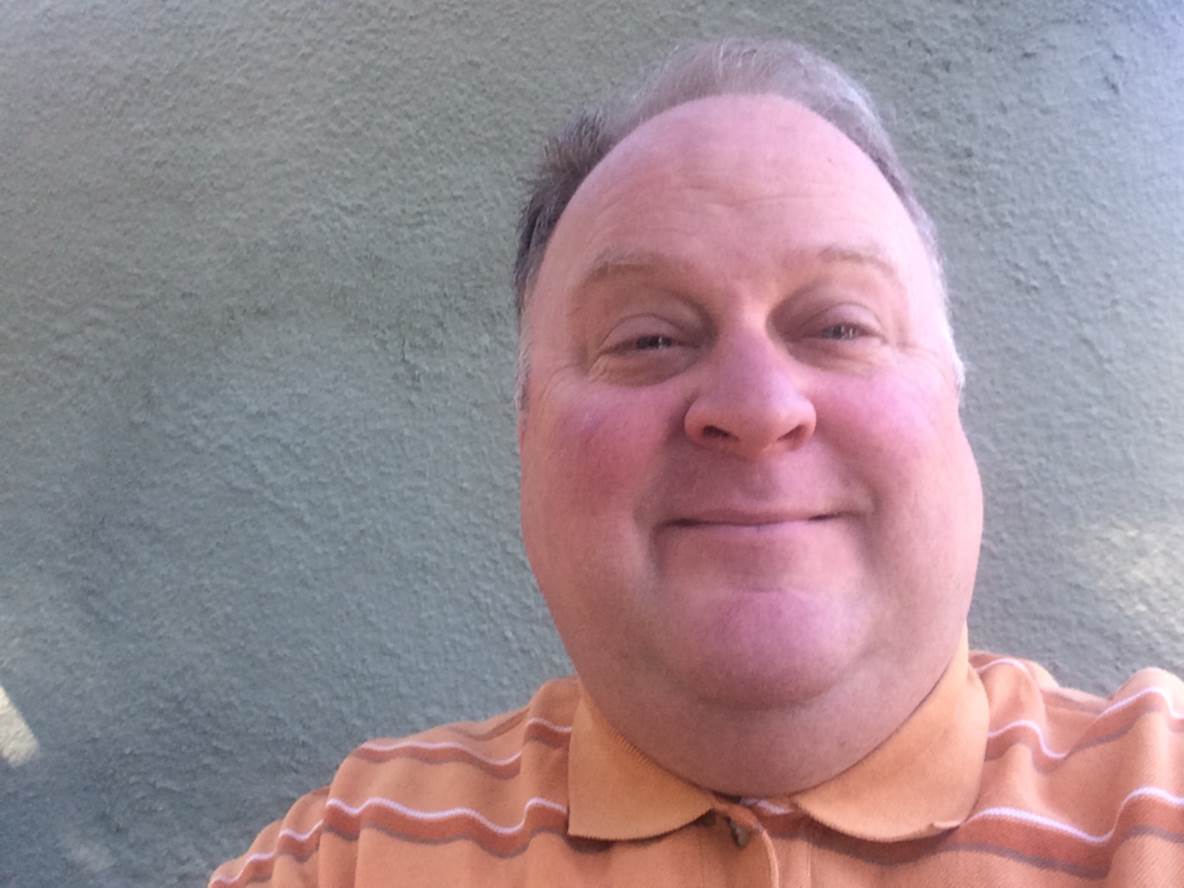 Federal Project Officer
Region 6
Employment and Training Administration 
U.S. Department of Labor
Housing Services
National Farmworker Jobs Program
Housing Services § 685.360
Housing grantees must provide housing services to eligible MSFWs.

Career services and training grantees may provide housing services to eligible MSFWs as described in their program plan.
Housing Services § 685.360
Housing services may include the following: 
Permanent housing that is owner-occupied, or occupied on a permanent, year-round basis (notwithstanding ownership) as the eligible MSFW’s primary residence to which he/she returns at the end of the work or training day.
Temporary housing that is not owner-occupied and is used by MSFWs whose employment requires occasional travel outside their normal commuting area.
Temporary housing services include but are not limited to: Managing temporary housing which may involve property management of temporary housing facilities, case management, and referral services, and emergency housing payments, including vouchers and cash payments for rent/lease and utilities.
Housing Services§ 685.360
Permanent housing developed with NFJP funds must be promoted and made widely available to eligible MSFWs, but occupancy is not restricted to eligible MSFWs.  

Temporary housing services must only be provided to eligible MSFWs.  Except as provided in paragraph (f) of this section, NFJP funds used for housing assistance must ensure the provision of safe and sanitary temporary and permanent housing that meets the Federal housing standards at part 654 of this chapter (ETA housing for agricultural workers) or 29 CFR 1910.10 (OSHA housing standards).

When NFJP grantees provide temporary housing assistance that allows the participant to select the housing, including vouchers and cash payments for rent, lease, and utilities, NFJP grantees are not required to ensure that such housing meets the Federal housing standards at part 654 of this chapter or 29 CFR 1910.10.
Laura Ibañez
Unit Chief
Specialty National Programs Unit
Employment and Training Administration 
U.S. Department of Labor
Performance
National Farmworker Jobs Program
Performance Indicators for Housing Grantees
Permanent Housing: 
1) Total number of eligible MSFWs served; 
2) Total number of eligible MSFW families served; 
3) Total number of individuals served; and
4) Total number of families served.  

Temporary Housing: 
1) Total number of eligible MSFWs served; and 
2) Total number of eligible MSFW families served.

Performance Targets for Housing Grantees: Goals as approved in grant award package.
[Speaker Notes: Decided to add this in since we’re giving the E&T performance info.

For grantees providing housing services only, grantees will use the total number of eligible MSFWs served and the total number of eligible MSFW families served as indicators of performance. Additionally, grantees providing permanent housing development activities will use the total number of individuals served and the total number of families served as indicators of performance.]
Performance Targets for Employment and Training Grantees
Summary of options considered:

Use the same regression models as WIOA adult, DW, Youth, and develop individual targets for each grantee.

Develop a specific NFJP regression model, using the best data available as proxy for WIOA measures on which we don’t yet have data.

Set a single, nationwide target for each measure as a starting point for negotiations.
[Speaker Notes: Read verbatim]
Single, Nationwide Performance targets for Employment and Training Grantees
-
Next Steps
ETA will work with Employment and Training Grantees to set performance goals by August 29, 2016.
Please send an email to NFJP@dol.gov and let us know if you would like to accept the suggested performance targets or if you would like to negotiate by August 19. 
Submit any modifications for budget narrative, SF-424, etc. to FPOs by September 30, 2016. 

Upcoming tentative dates for monthly webinar discussions: 
Reporting Webinar Discussion on September 8, 2016.
Collaboration and Partnerships Webinar Discussion on October 6, 2016.
[Speaker Notes: Read verbatim]
How do you feel after today’s webinar?
Let’s do this!!!
A little overwhelmed but excited!
Huh…
NFJP Webpage
https://www.doleta.gov/Farmworker/html/NFJP.cfm
WorkforceGPS
Agricultural Connect 
https://farmworker.workforcegps.org/

Innovation and Opportunity Network https://ion.workforcegps.org/

WIOA Final Regulations Publically Available
https://www.doleta.gov/WIOA/
Migrant and seasonal Farmworkers Monitor Advocate System
https://www.doleta.gov/programs/msfw.cfm
Association of Farmworker Opportunity Programs
http://afop.org/
Occupational Safety & Health Administration
https://www.osha.gov/